Lesson
Starter Task
Do initial worksheet on Imperial War Museum North whilst you are loading up
Lesson Objectives

Objectives - Exercise
Start to understand the meaning of buildings
Identify elements to help design
The Starter
Your Response
Start to think about buildings
To get you to identify elements you can use for your designing
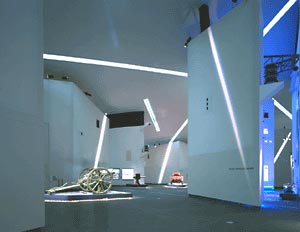 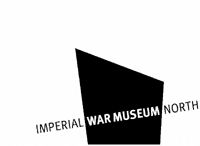 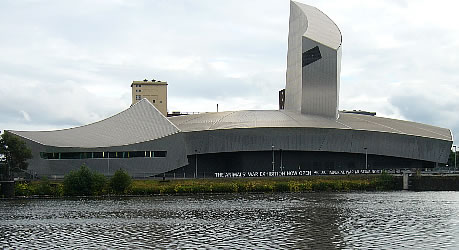 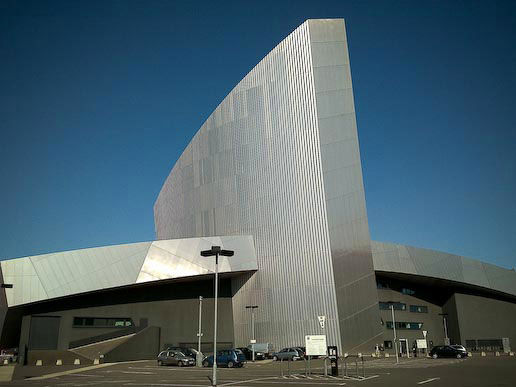 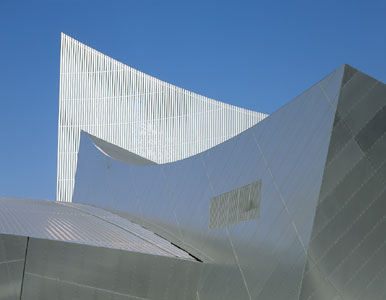 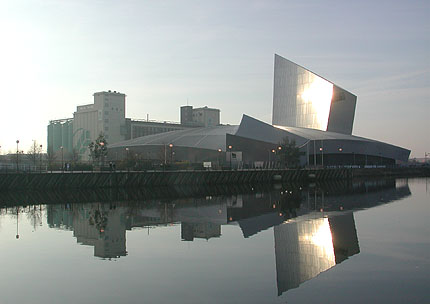